Проект «Солнышко» в технике изонити
Проблема
Что подарить?
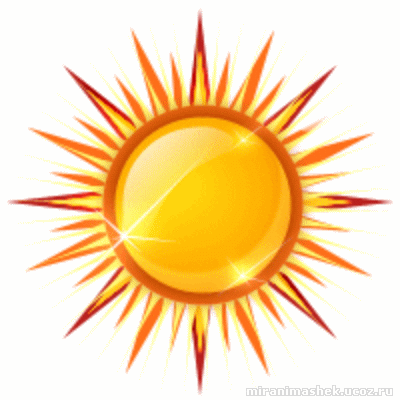 Солнышку радуются взрослые и дети
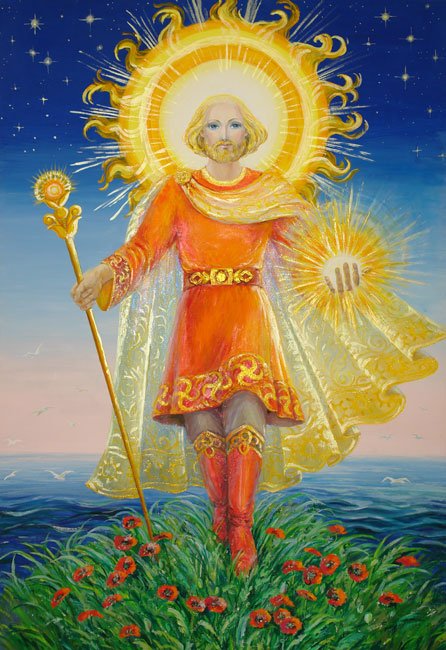 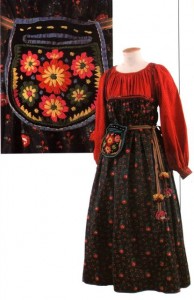 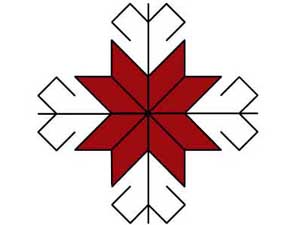 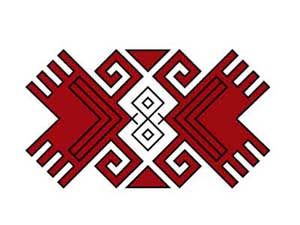 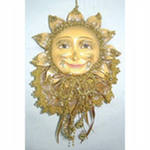 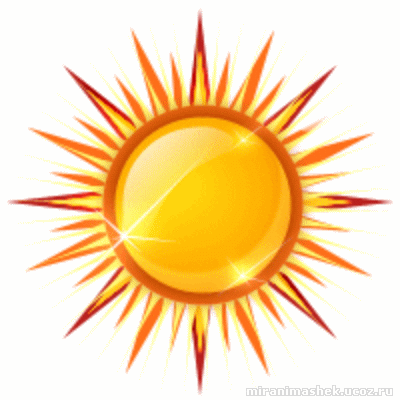 Как солнце мы можем подарить?
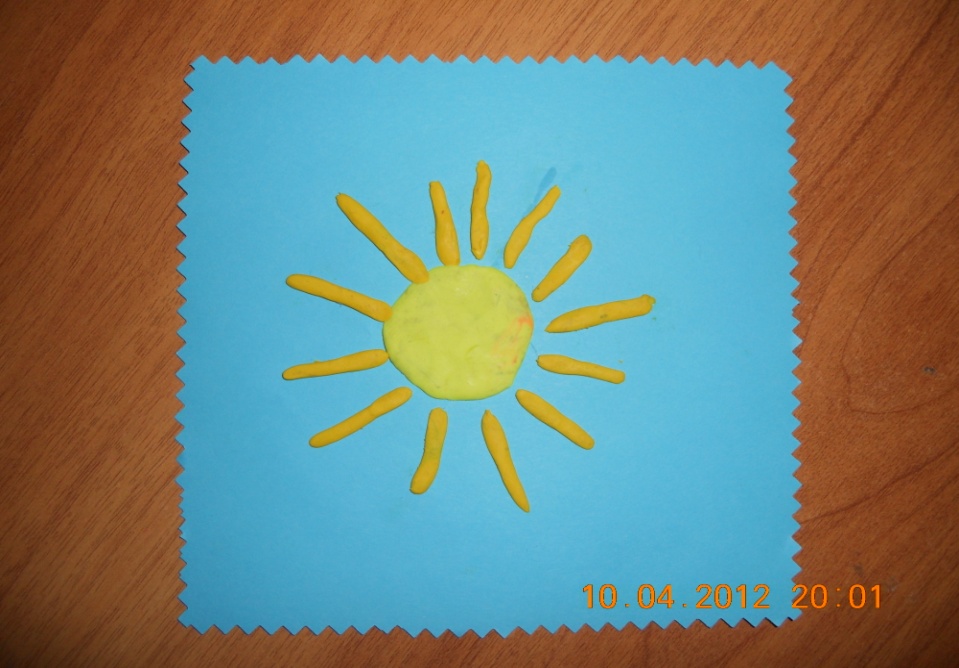 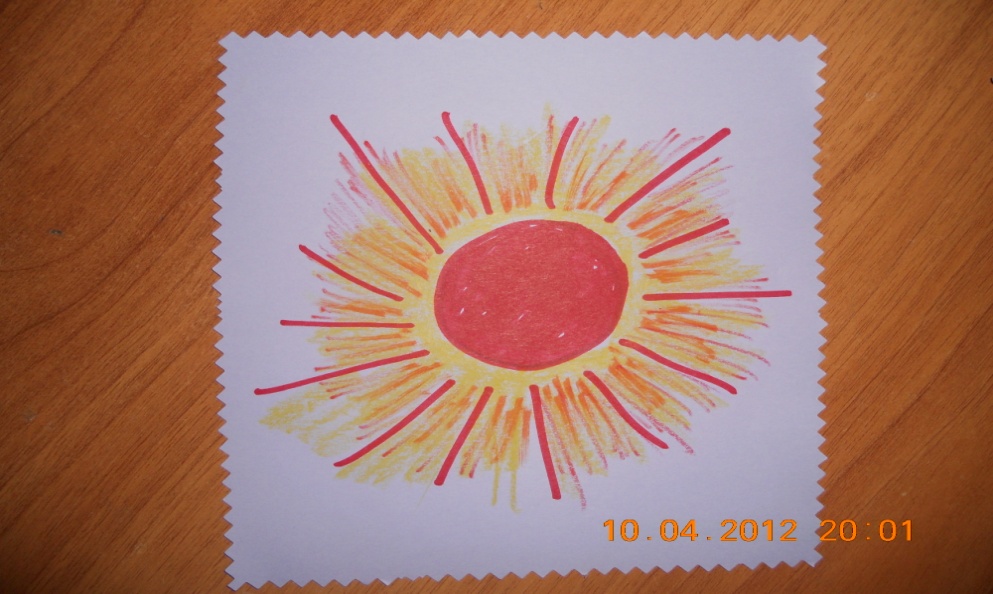 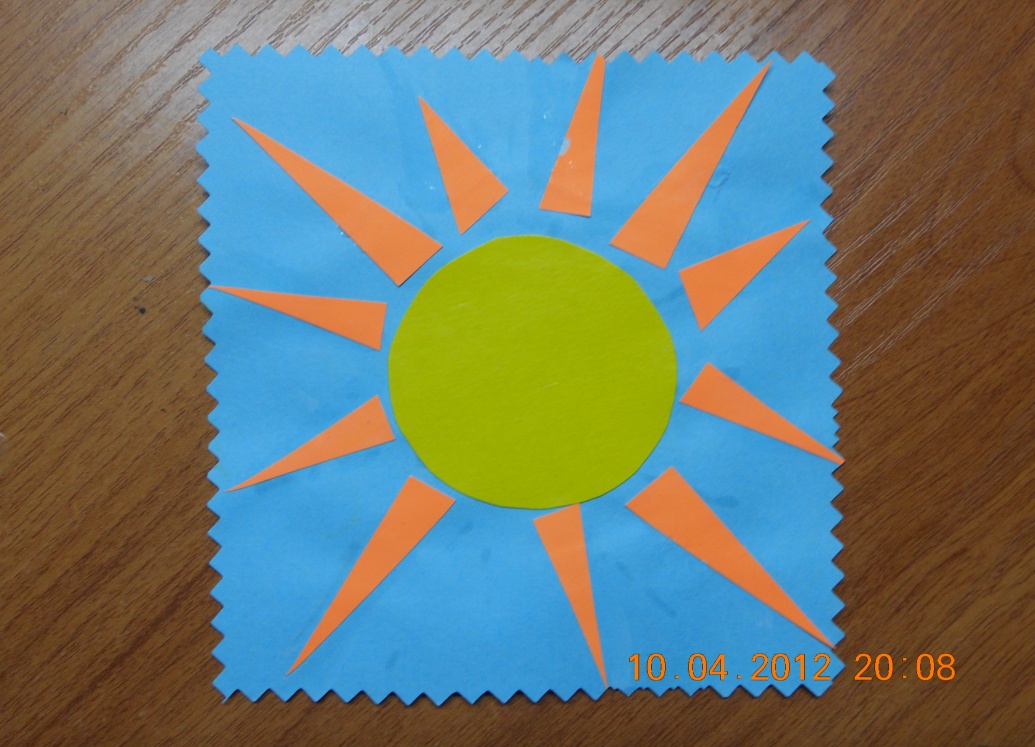 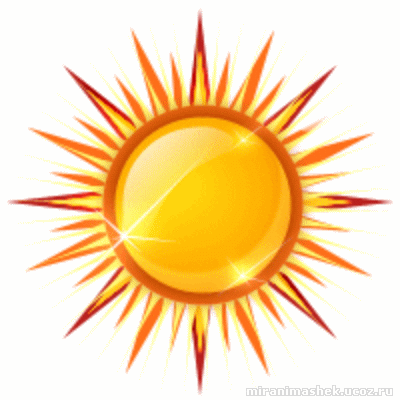 Материал для работы
Картон
Схема
Английская булавка
Коробка из пенопласта
Нитки
Скотч
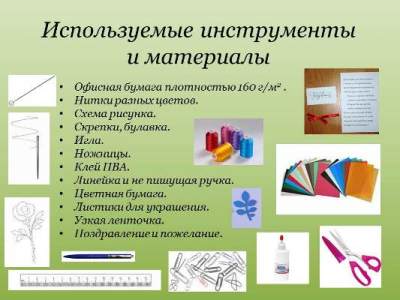 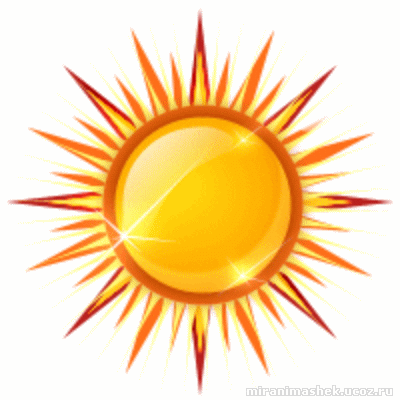 Порядок выполнения работы
Выбор рисунка, схемы
Выполнения сколка
Закрепление нити
Заполнение формы 
Оформление работы
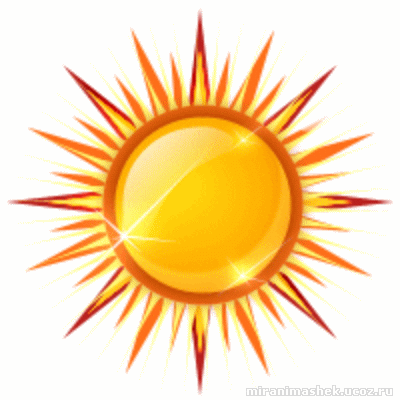 Приемы изонити
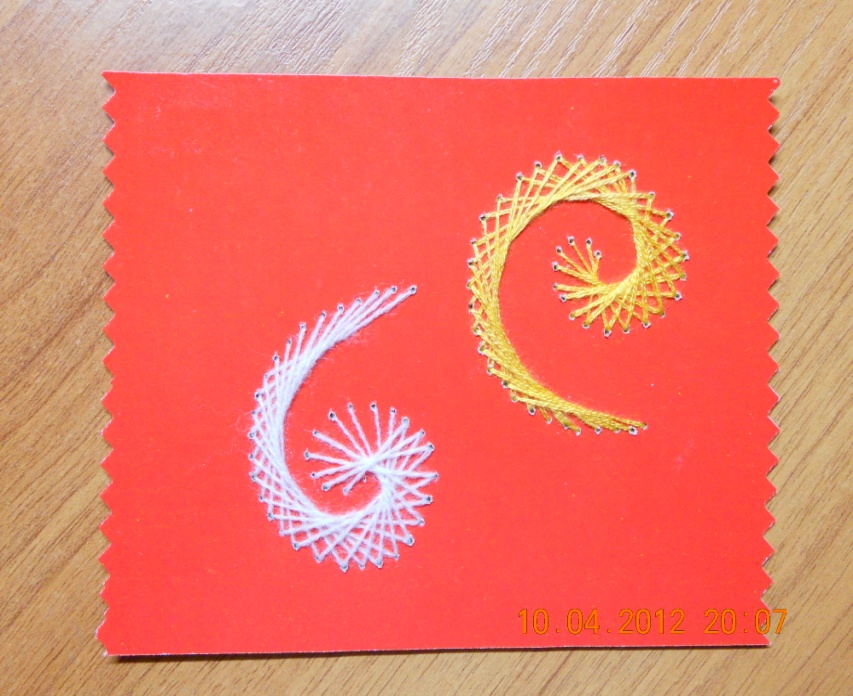 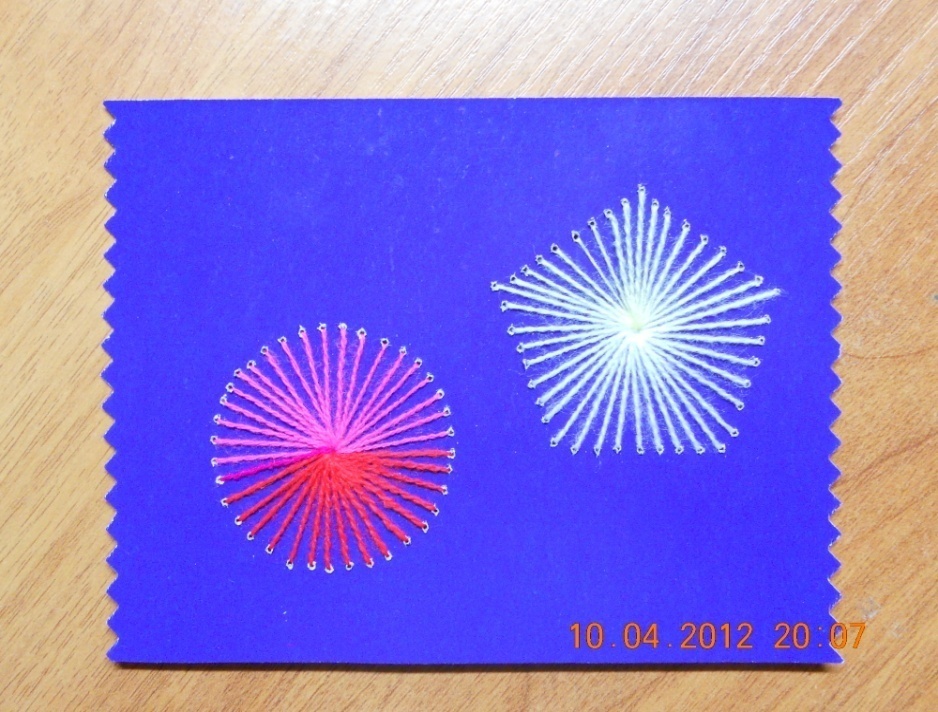 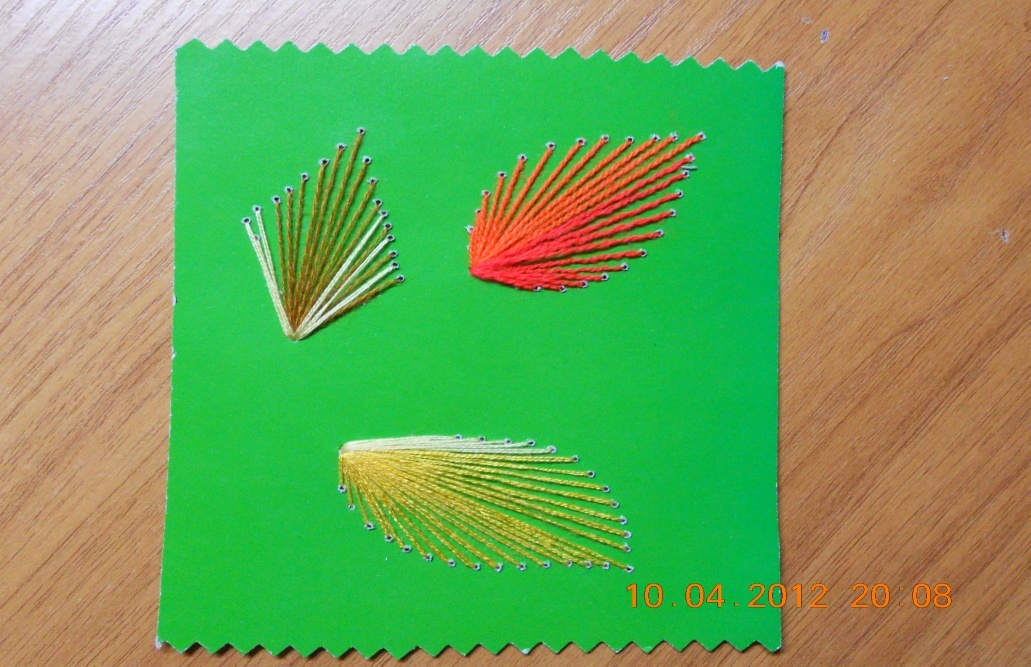 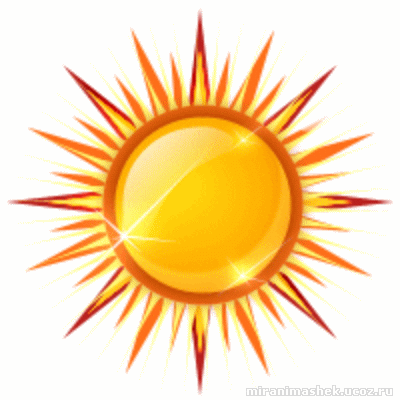 Технология выполнения
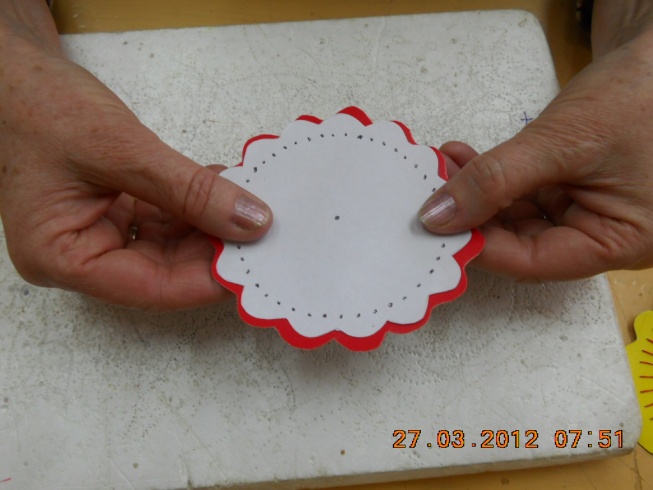 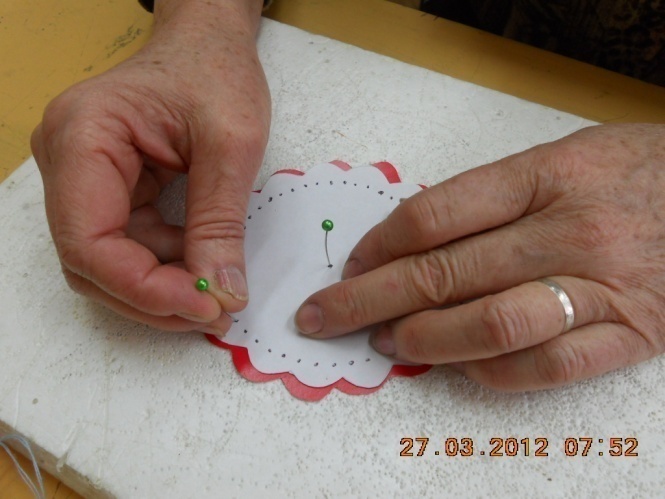 Выбери форму, приложи схему
Закрепи булавкой, выполни сколки
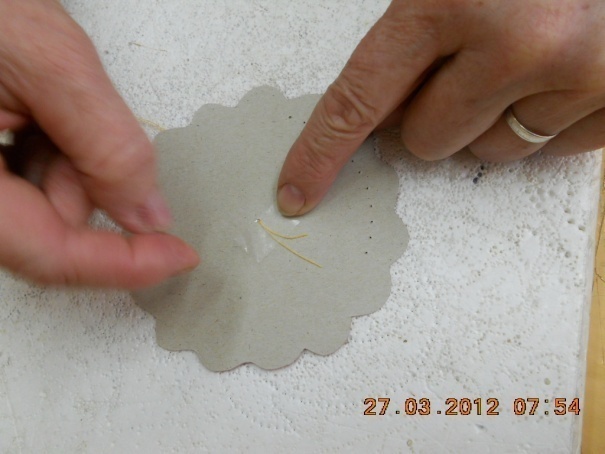 Закрепи в середине нитку скотчем
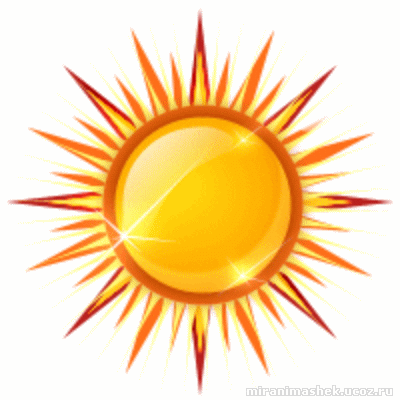 Технология выполнения
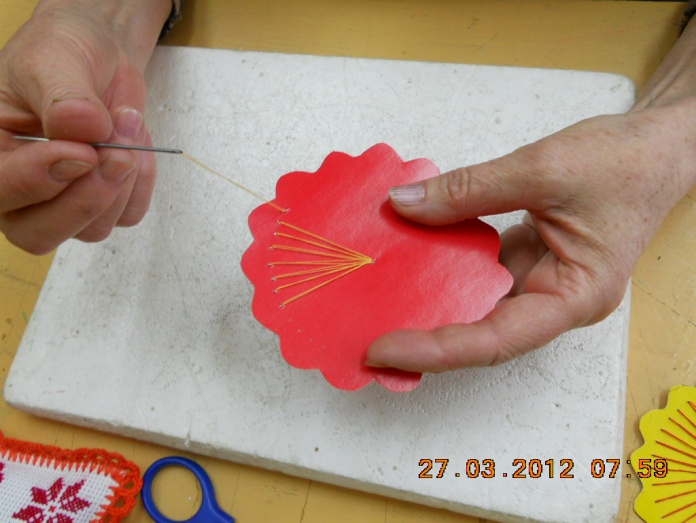 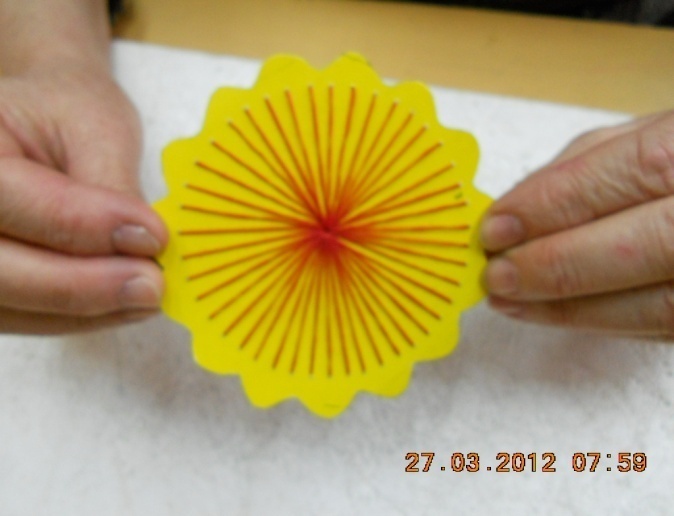 Заполни центральную часть
Готовая работа
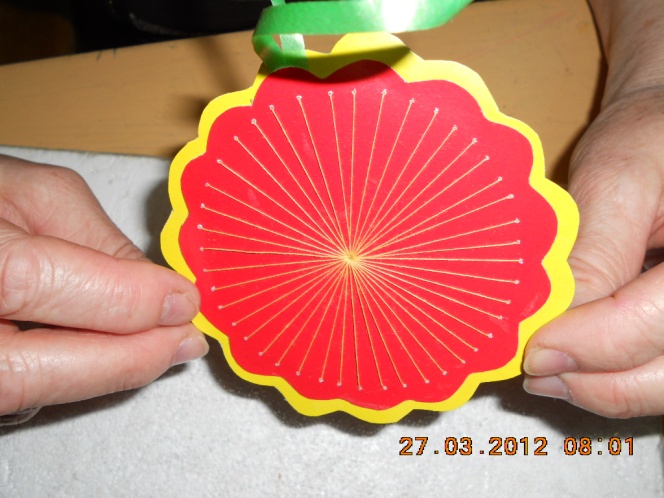 Соедини готовую форму с формой большего размера, вклеив между ними ленточку
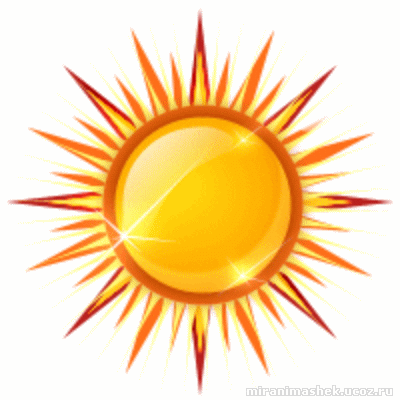 Самооценка
Что нужно было изготовить?
Понравилось ли тебе выполнять работу?
В чем были затруднения?